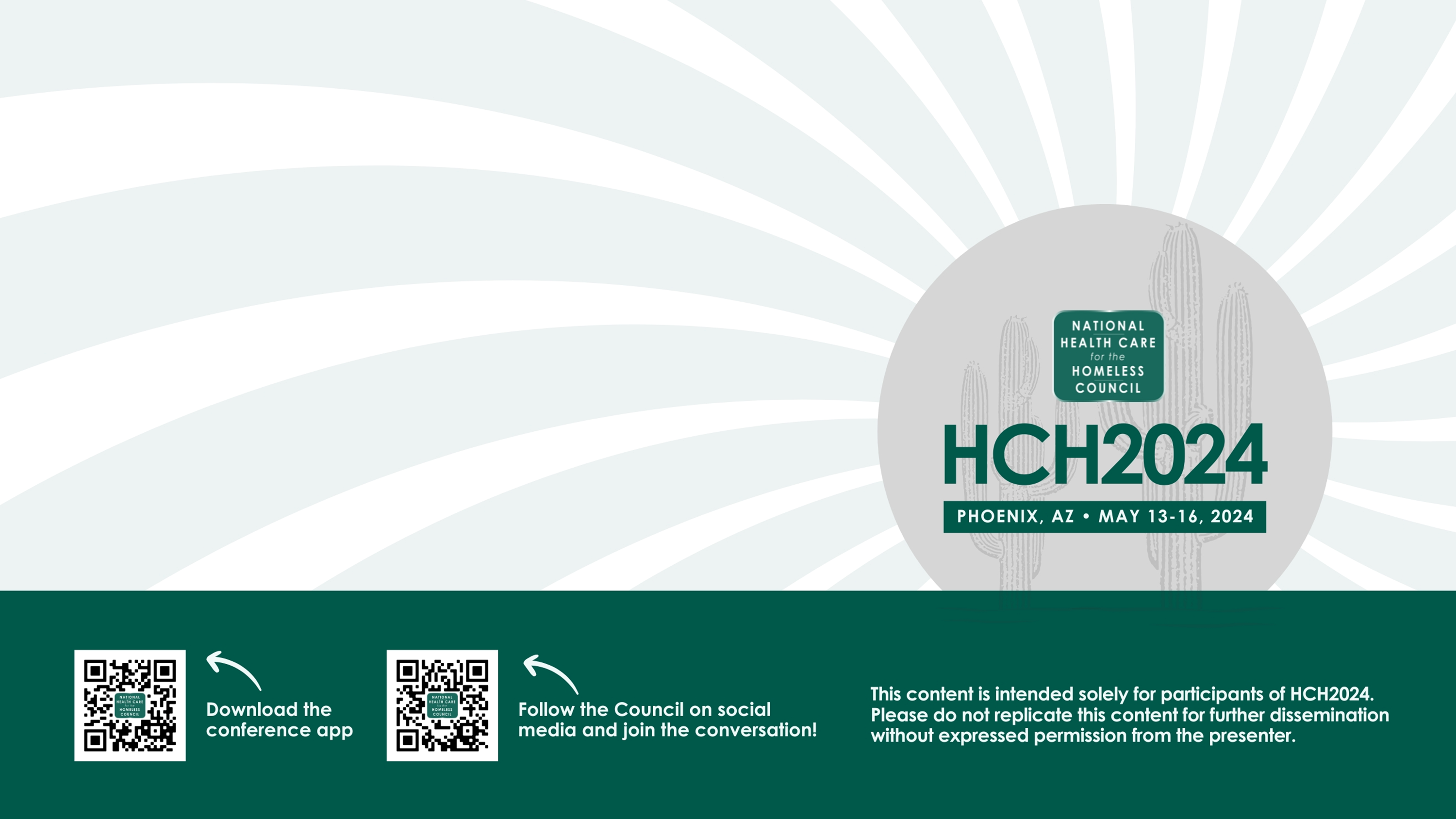 Empowering Skin and Soft Tissue Care in Homeless Communities
Joss Hudkins, Lived Experience Program Coordinator/ Portland Street Medicine
Empowering Skin and Soft Tissue Care in Homeless Communities
Health Education on the Streets
Presented by Joss Hudkins (They/Them)
Lived Experience Program Coordinator
Land Acknowledgement of Portland, Oregon
At Portland Street Medicine we acknowledge that what we now call Portland, Oregon and Multnomah County are the ancestral lands of the Multnomah, Wasco, Kathlamet, Clackamas, Cowlitz bands of Chinook, Tualatin Kalapuya, Molalla and many other Tribes who made their homes along the Columbia and Willamette Rivers.
Three Components of 
Healthcare
Medical Care
Social Determinants
Health Literacy
How and Why
Skin and Soft
Tissue Care?
Heading
g
The Workshop
Non-Hierarchical Approach
Know Your Audience
Know Your Team
Know Your Environment
The Outdoor Classroom is Unique
The
Materials
The Community Health Trainee Program
10 workshops completed
40 workshops completed
8 workshops completed
50 workshops completed
Workshops
Year-to-Year
Growth
215  total participants (PEH)
45 total participants (PEH)
80 total participants (PEH)
160 total participants (PEH)
2021
2022
2023
2024
Summary: The Ingredients for a Successful CHE Program
Trust
Interest
Simplicity
Commitment: Showing up
A joyful non-hierarchical classroom: We are all learners
Respect for self-determination
Thank you!
Joss Hudkins (They/Them)
Lived Experience Program Coordinator
Jhudkins@portlandstreetmedicine.org


This work made possible by a generous grant from Global Permanente NW
For digital copies of materials visit 
www.portlandstreetmedicine.org/che